ДИДАКТИЧЕСКАЯ ИГРА « ЧТО ЛИШНЕЕ»для детей 3-4 лет
Выполнила :Воспитатель 
МБДОУ «ЦРР-Детский сад №164» 
 Королькова Ирина Витальевна


Воронеж
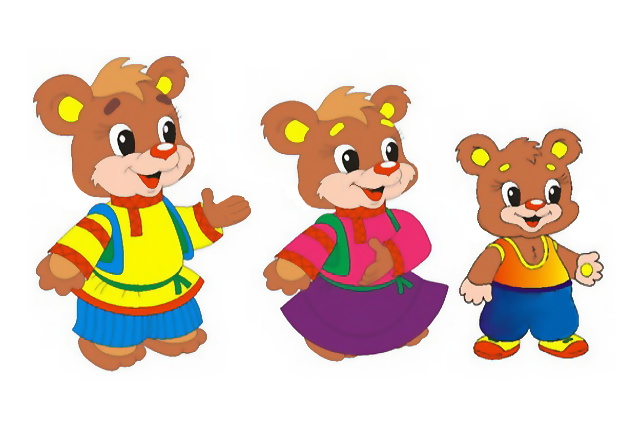 Какая ёлка лишняя?
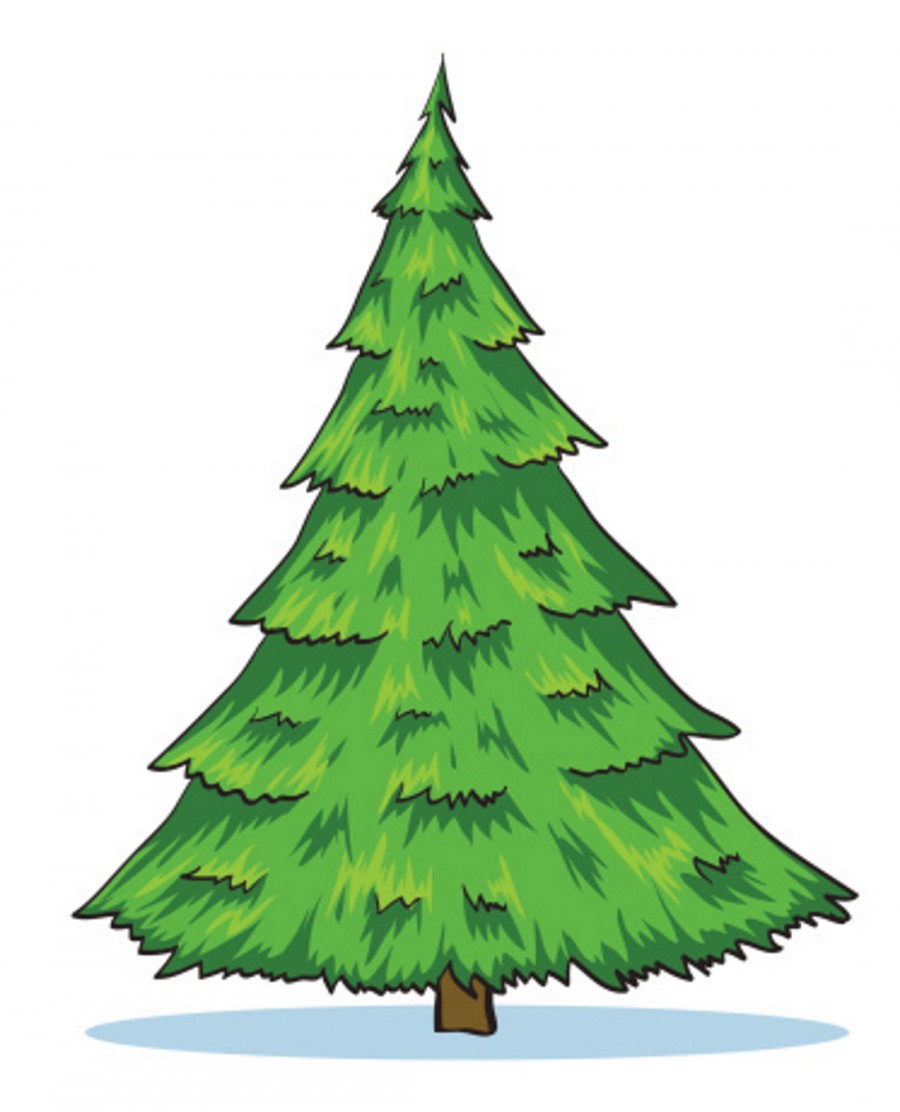 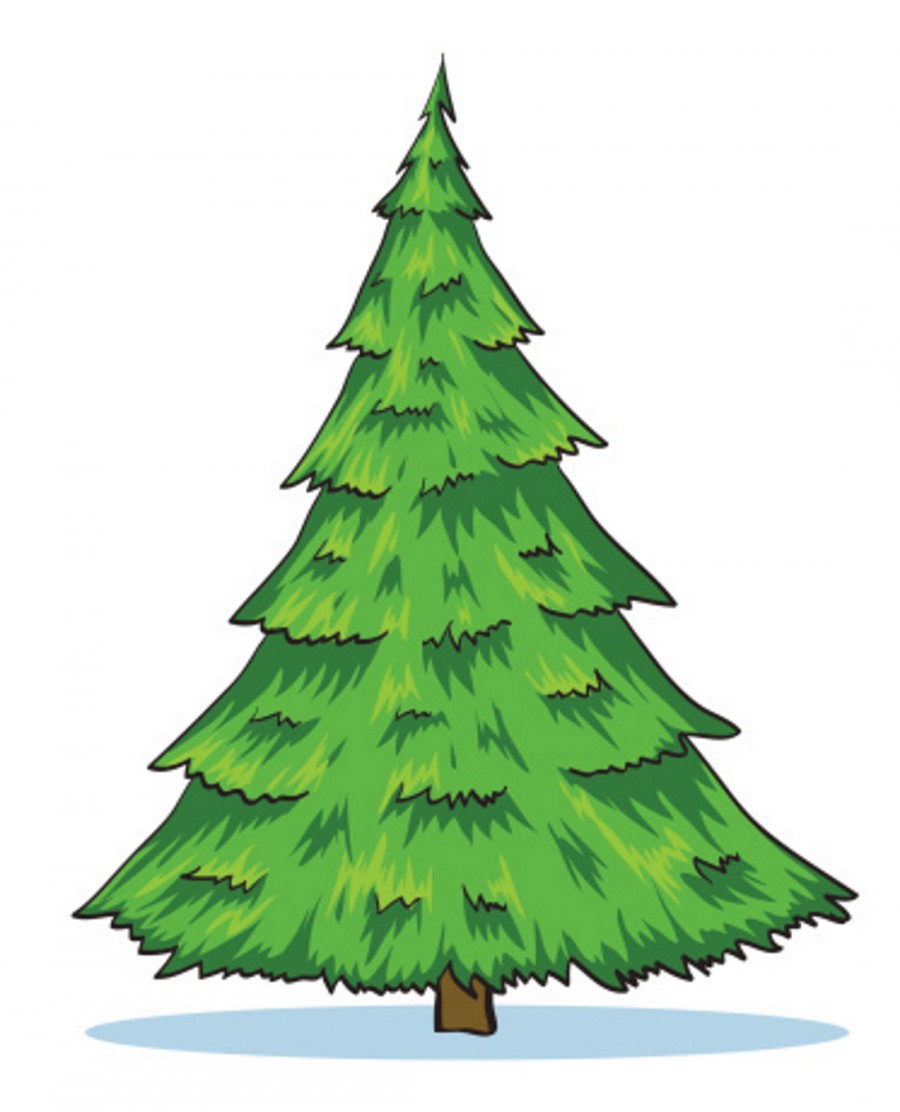 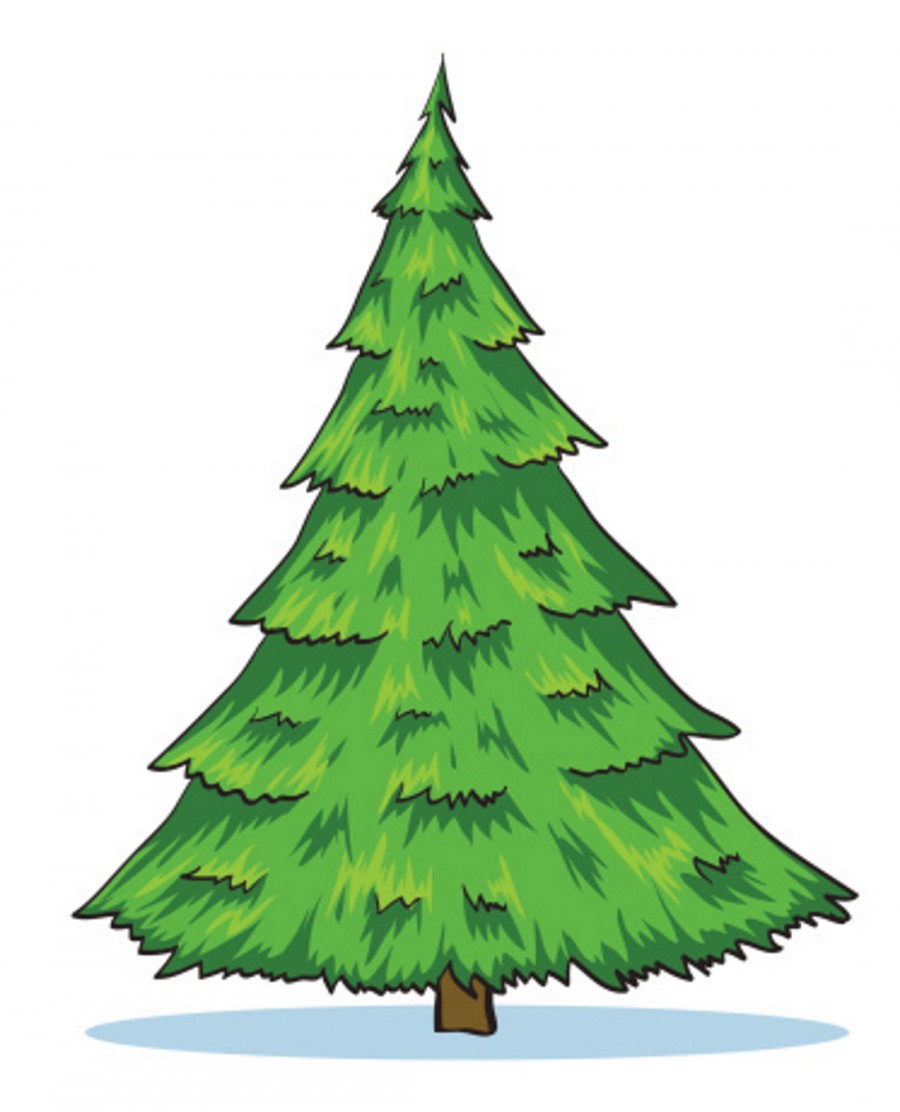 Назови одним словом.
Какой цветок лишний?
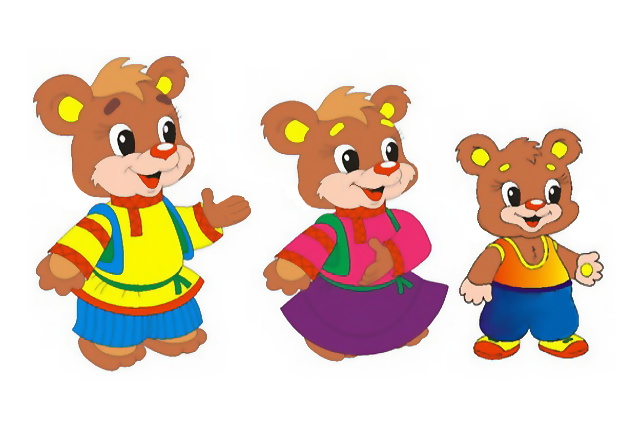 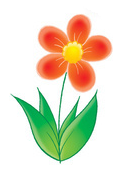 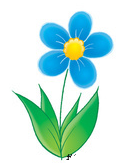 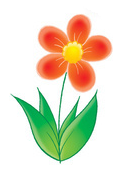 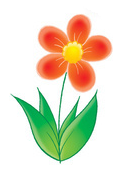 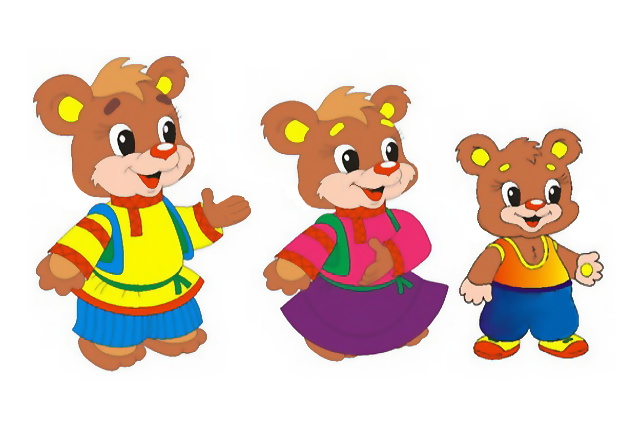 Какая ваза не такая, 
как остальные?
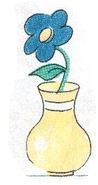 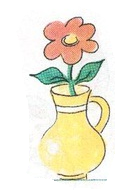 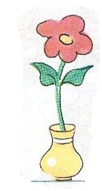 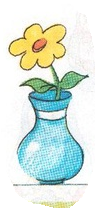 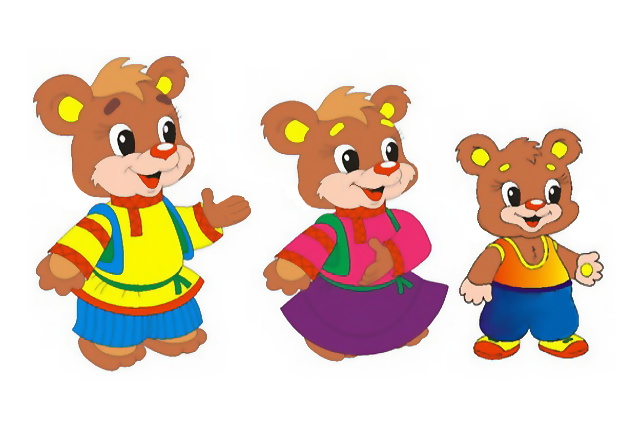 Какое яблоко лишнее? Почему?
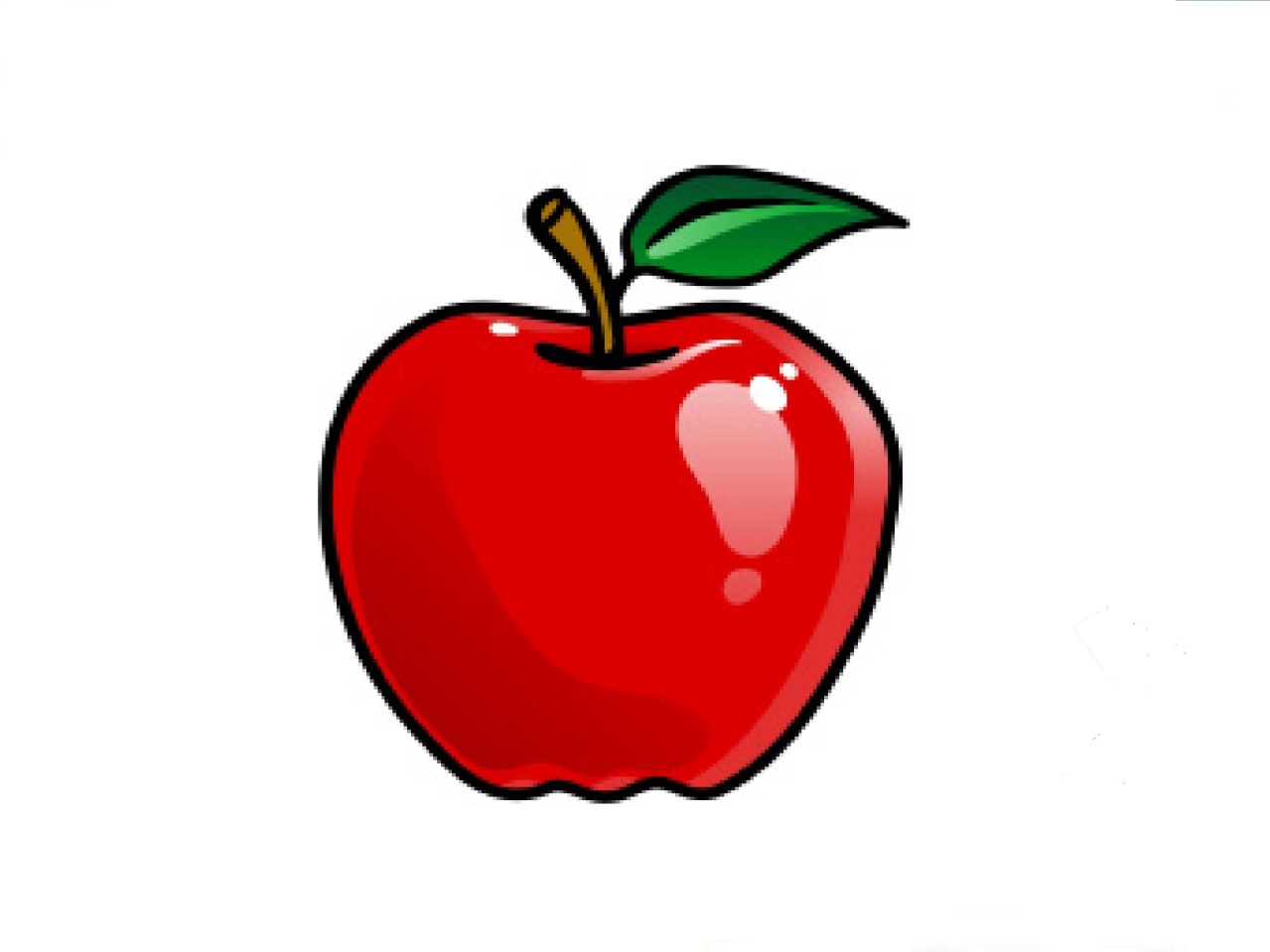 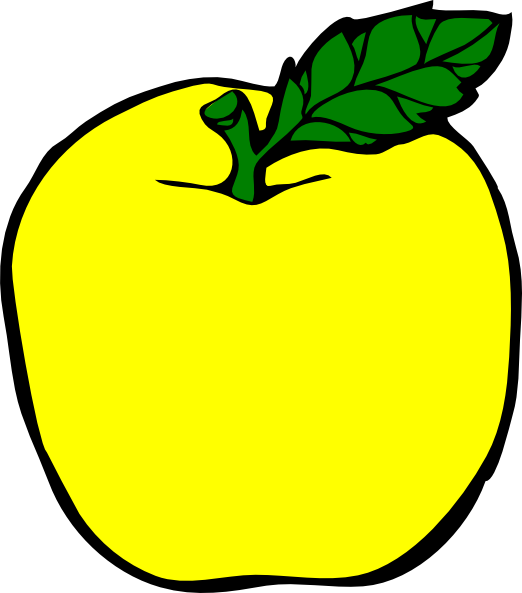 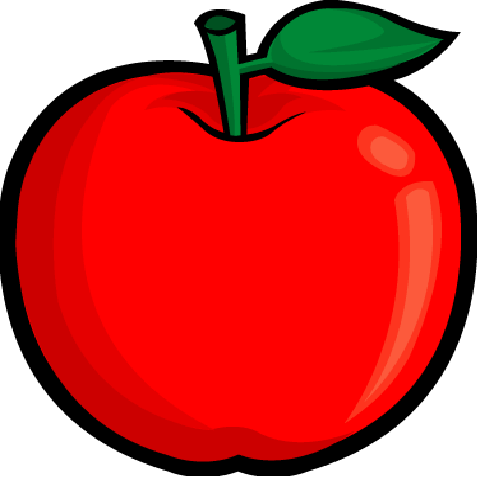 Какой домик лишний? Почему?
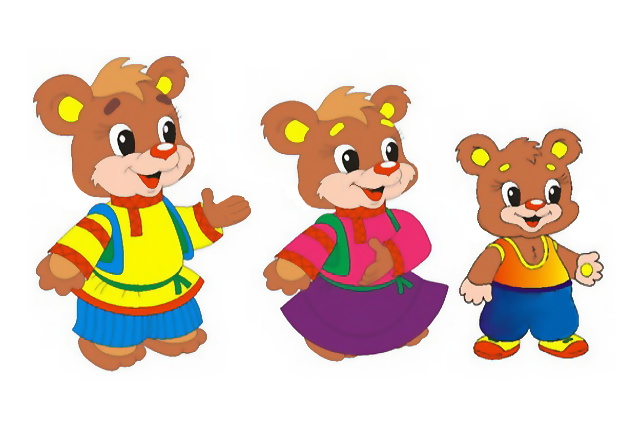 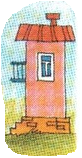 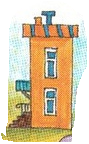 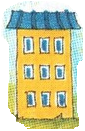 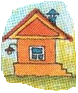 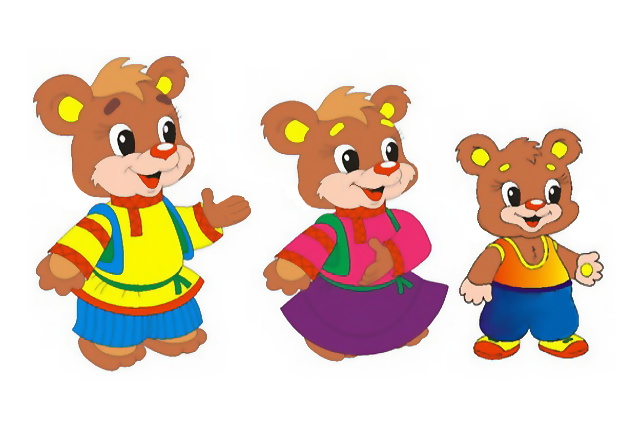 А что теперь лишнее?
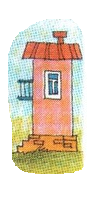 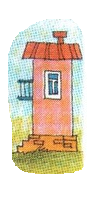 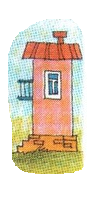 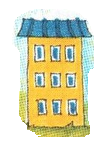 Что это?
Какая фигура лишняя?
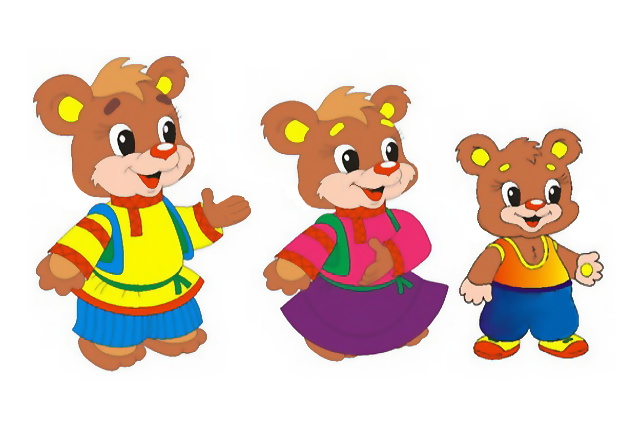 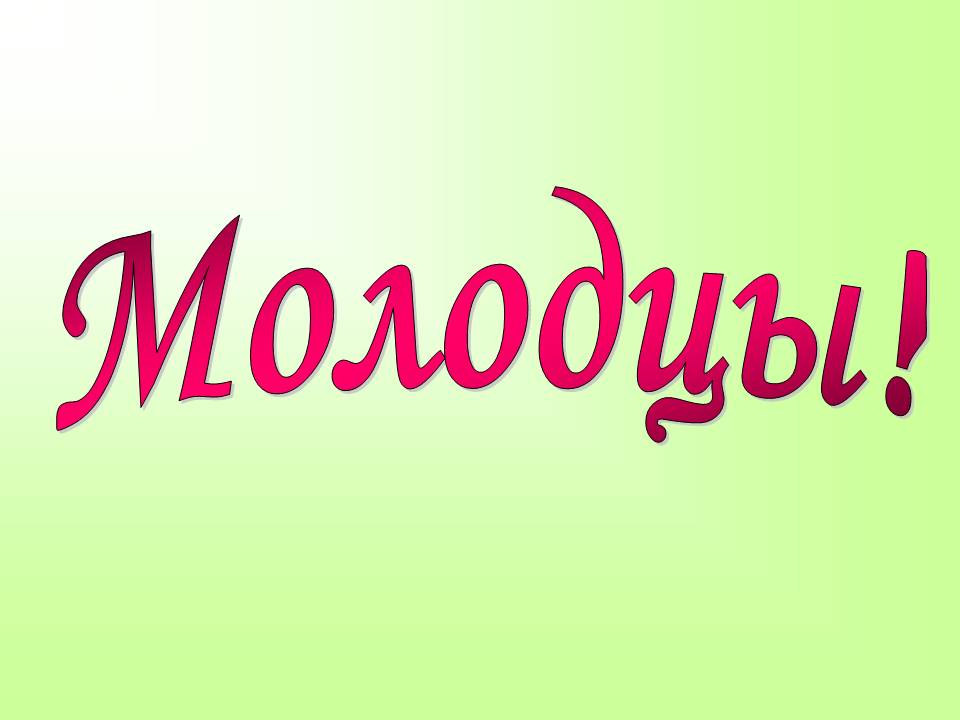 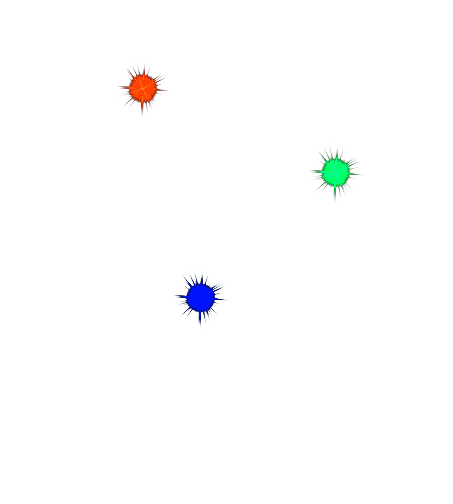 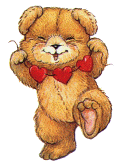